Materials presented are for general informational purposes only and do not constitute official University rules, policies or practices, or interpretations or summaries of such rules, policies or practices. No warranties or representations are made as to the accuracy of any information presented. Any discrepancy between the information presented here and the official rules and policies of the University of Oregon and the Oregon University System is not intended to and does not alter or amend the official rules and policies.
1
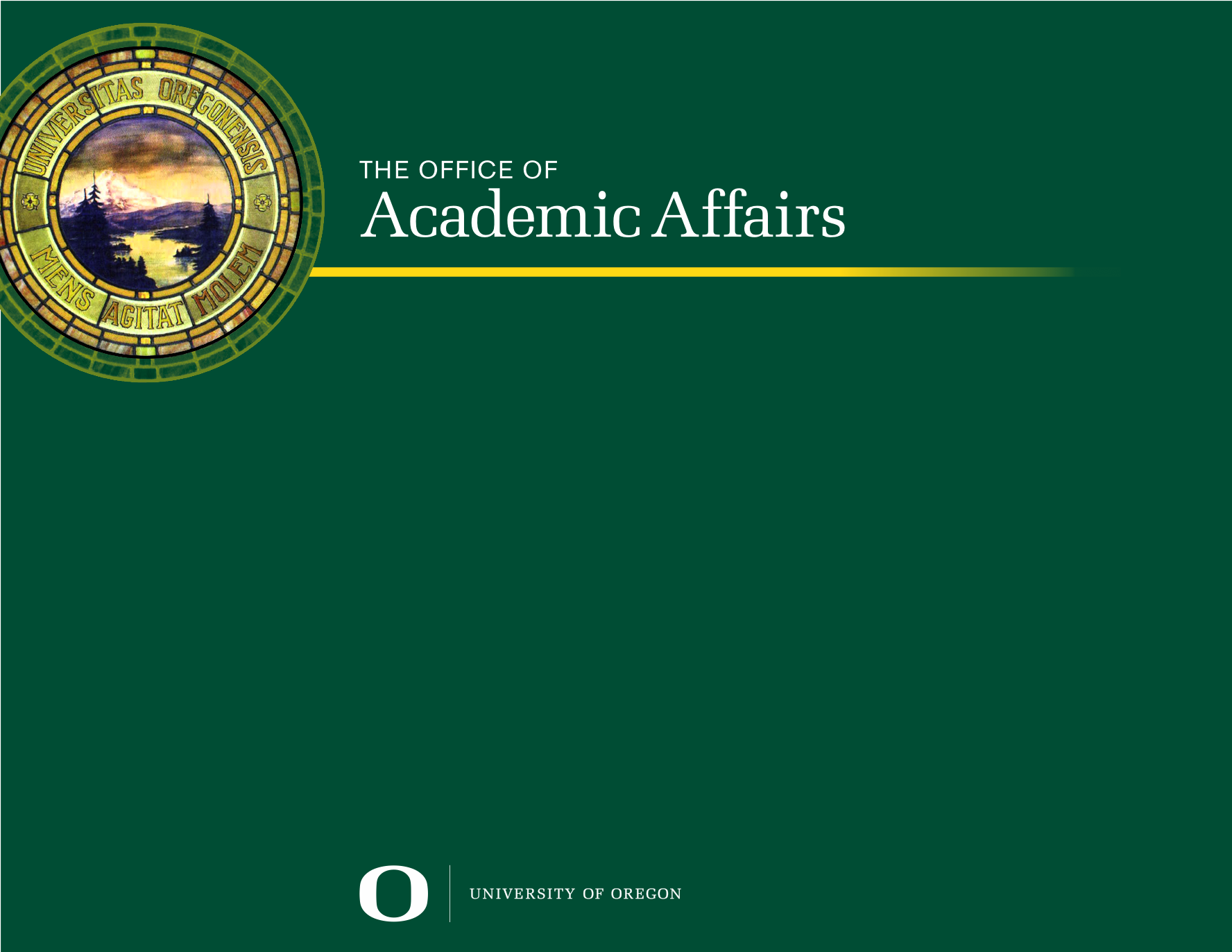 Promotion & Tenure For
Untenured Faculty
Ken Doxsee
Vice Provost for Academic Affairs

November 4, 2015
2
Overview
P&T at the UO
P&T: Endpoint of Long-term Evaluation and Support
P&T: Process and Timetable
Candidate’s Responsibilities
Research, Teaching, and Service
Waiver / Non-waiver
Vitae and Statement
3
Overview (cont’d)
Departmental Responsibilities
Issues that Complicate a Case File
Q & A
4
P&T at the UO
High standards / High success rate
Tenure: accumulated accomplishments in scholarship, teaching, and service –  TRAJECTORY
Research (scholarship/creative practice): (inter)national reputation for creation of new knowledge in one’s field
5
P&T at the UO (cont’d)
Teaching: excellence in fostering learning (undergrad, grad)
Service: evidence of good citizenship
Myths
A tenure denial may be made for budgetary reasons
A single person can dictate a tenure denial
6
P&T: Endpoint of Long-Term Evaluation
And Support
Hiring – initial assessment and starting point
Most common pattern – six-year clock
Credit for prior service
Using all, some, or none
Trajectory
7
P&T: Endpoint of Long-Term Evaluation
and Support (cont’d)
Annual reviews
Mid-term or third-year review (contract renewal)
Promotion and tenure process
8
P&T Process and Timetable
Preliminary Work
Department Head notifies faculty of upcoming review
Candidate’s contributions to the process
Identification and solicitation of external reviewers
Department Review
Personnel Committee – usually report and vote
Vote by voting faculty (signed, secret ballot)
Winter/Spring
Early Fall
9
P&T Process and Timetable (cont’d)
School/College Review
Personnel or Advisory Committee (elected) – report and vote
Dean – report and recommendation
University Review
Faculty Personnel Committee (elected) – report and vote   
Provost – review and decision
Fall/
Winter
Winter/
Spring
Decision announcement target date: May 1
10
Candidate’s Responsibilities
Waiver / non-waiver letter
Vitae (signed and dated)
Candidate’s statement (signed and dated)
Suggestions regarding external reviewers
11
Candidate’s Responsibilities (cont’d)
Supplemental material
All publications or other professional or creative accomplishments (returned after case is completed)
Documentation of publications in press
Teaching portfolio
Service portfolio
12
Research
Departmental P&T criteria statement http://academicaffairs.uoregon.edu/content/departmental-policies
Focus on peer-reviewed output in the strongest venues
Pay attention to what matters in your field
13
Research (cont’d)
Quality/impact vs. quantity – but don’t ignore quantity
Activity does not necessarily equate with accomplishment
Textbooks
Websites
Conferences
14
Teaching
Teaching matters
Ideal – experience across range of levels and class sizes
Student evaluations are considered
Peer evaluations are required
At least one/year in the three years preceding the tenure year
Department conducts – reminders may be helpful
15
Teaching (cont’d)
Draw on available resources
Teaching Effectiveness Program
Graduate supervision – UO is a research university
16
Service
Departmental contributions
Avoid extreme time commitments
Be cautious with college/school or university assignments
Strong service will not compensate for a weak research or teaching record
17
Waiver / Non-Waiver
Options
Entirely closed
Closed except for internal letters
Open except for external letters
Entirely open (default)
18
Waiver / Non-Waiver (cont’d)
Your decision – you should feel no pressure on this
A letter is required in all cases – department will prepare for you from an available template after your decision
Timing: waiver/non-waiver letter must be signed before external letters are solicited
19
Vitae
Full profile (including teaching and service)
Education: Include graduation dates, mentor’s names
Distinguish peer-reviewed publications from other research or writing activity
Present the complete bibliographic citation in the style appropriate to your field’s principal journal(s)
Provide full lists of co-authors in the published order
20
Vitae (cont’d)
Appropriately sort work in areas other than conventional publication (e.g., performances, exhibitions, etc.)
Recommended: reverse chronological order
21
Vitae (cont’d)
“The Book”
Signed contract, manuscript complete and accepted, with no further revision (copy edit/galley proof can be pending)
Include work in progress
Separate section
Important in discerning future potential
22
Vitae (cont’d)
Dissertation, other theses, technical reports, working papers, etc. – include, but in a separate section unless published via an established peer review process.
Electronic publications – ditto
23
Vitae (cont’d)
Conferences and other appearances
Provide full reference to event, date, location
Distinguish (and separate) peer-reviewed
Distinguish (and separate) international
Recommend reverse chronological order
Avoid padding with local contributions (e.g., guest lectures – place in teaching or service section)
24
Candidate’s Statement
Short: perhaps 5-6 pages
General vs. professional readership
Balance; display your ability to teach
Accomplishments, current activities, and future plans for research, teaching, and service
Contributions to institutional equity and inclusion
http://oei.uoregon.edu/EquityandInclusioninPersonalStatementsforReviewsofBargainingUnitFaculty
25
Candidate’s Statement (cont’d)
Significant focus on research and teaching; less so on service
Consider using the statement to help the reader understand anything “unusual” in your record
Co-authorship contribution, author order
Gaps
26
Teaching
List of supervised students, sorted by kind and including dates and role (e.g., chair, advisor, committee member)
Postdoc, doctoral dissertation, masters thesis, honors thesis
27
Teaching (cont’d)
Teaching portfolio
Syllabi, innovative materials (including electronic), etc.
Illustrative, not exhaustive
28
Teaching (cont’d)
Departmental responsibilities
List of courses taught
Summary table – quantitative evaluations (including class size, percent response)
Departmental comparison data
List of teaching awards
Sample evaluation form
Copies of all quantitative summaries
Copies of all signed qualitative comments
Peer evaluations (at least one in each of years 3, 4, and 5)
29
Service
Service portfolio
Evidence of contributions to department, school or college, university, profession, and/or community
E.g., op ed pieces, white papers, commendations, awards, letters of appreciation, …
Short narrative regarding unique service experiences or obligations
30
Department Responsibilities
P&T criteria – as approved by dean and Academic Affairs
Waiver / non-waiver letter
Solicitation of external reviewers
Teaching evaluations and documentation
31
Department Responsibilities (cont’d)
Department Head’s evaluation and recommendation
Explain complexities – co-authorship, timing issues, work in progress
Independent recommendation
Discuss any and all issues that arise
Explain, if possible, any abstentions
Student letters – questionable value in the review process
32
Issues That Complicate a Case File
Timing
Early vs. timely cases
Higher standard vs. “promote when it’s time”
Outside offers do not drive early decisions
Parental leave or leave without pay
Stops the clock for one year
Does not preclude coming up as originally scheduled
Credit for prior service (using all, some, or none)
33
Issues That Complicate a Case File (cont’d)
The Book: When it counts
Ideally, between the covers before external review
At a minimum, signed contract and no author changes beyond proof correction of copy editing by time of Provost’s decision
11th hour – the above could occur after external review, but places external reviewers and internal committees in awkward position
Contract + incomplete ms / Complete ms + no contract?
Not a book
34
Questions and Answers
Ken Doxsee
Vice Provost for Academic Affairs
346-2846
doxsee@uoregon.edu
http://academicaffairs.uoregon.edu
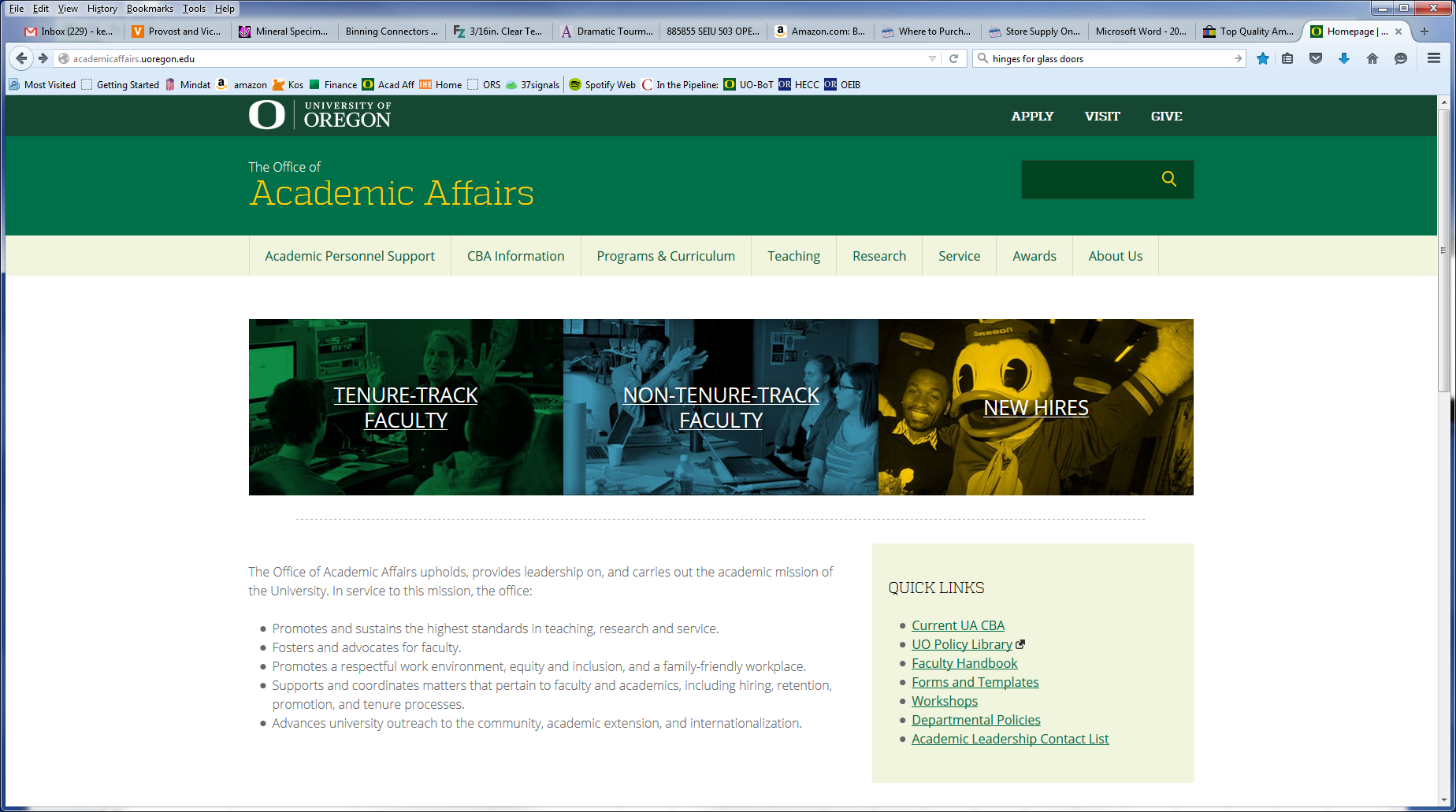 35
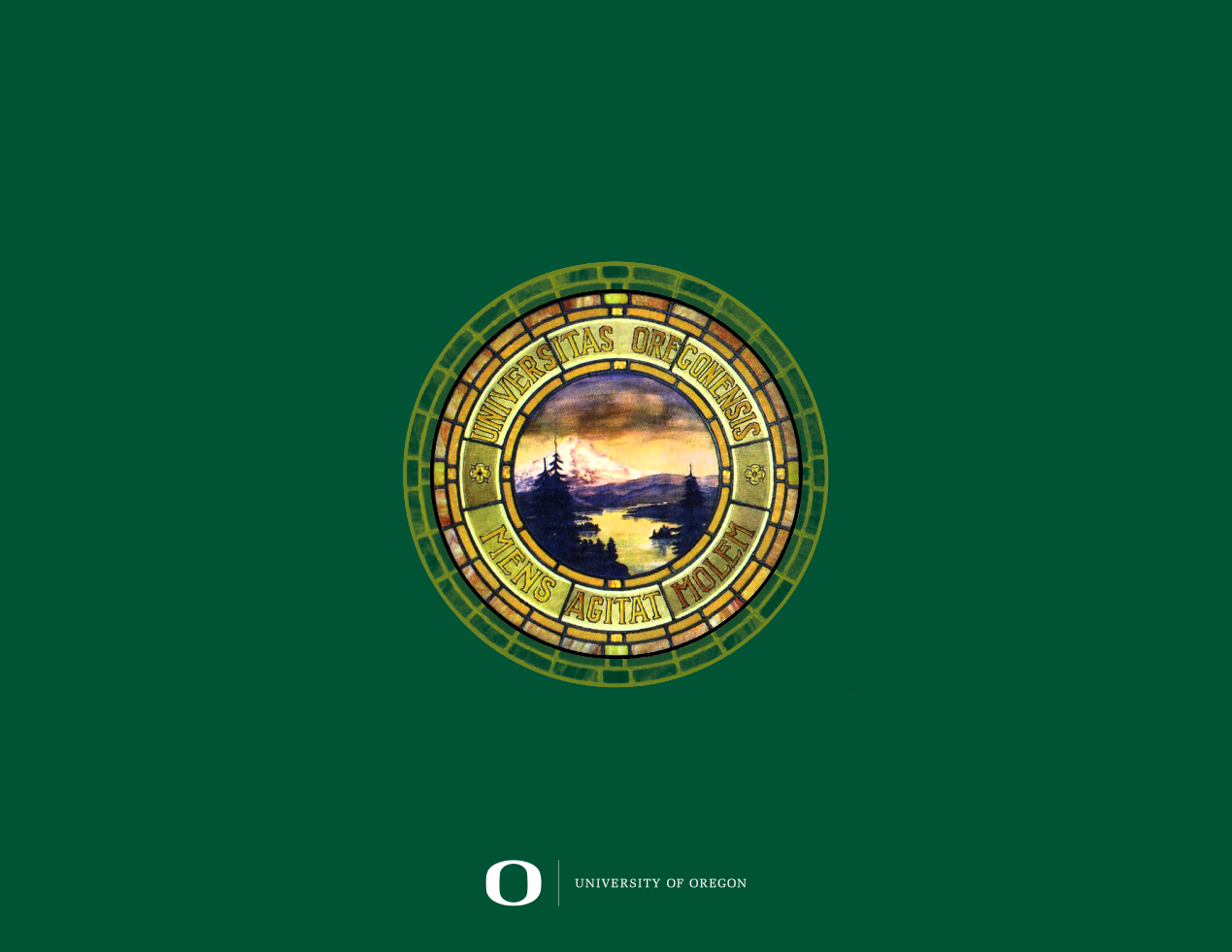 36